Manufacturing | Improve factory safety
Microsoft 365 Copilot and Copilot Studio
Extend
Implementation information: Copilot Studio Factory Safety Agent
Health and safety metrics
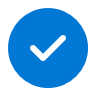 Value benefit
KPIs impacted
Cost savings
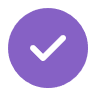 1. Real-time incident management​
2. Incident summarization​
3. Inspection planning​
Use Copilot to get step-by-step guidance on corrective actions to address incidents​.
When reporting an incident to a safety officer through email ask Copilot to write the first draft. ​
Easily plan inspections by asking Copilot to get the required checklists. ​
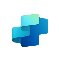 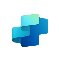 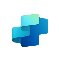 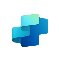 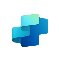 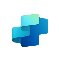 Copilot Agent3
Copilot Agent3
Copilot Agent3
Copilot Agent3
Copilot Agent3
Copilot Agent3
Benefit: Ensures timely response to incidents, minimizing risks and preventing future occurrences​.
Benefit: Saves time by automating inspection preparation and reporting. ​
Benefit: Speeds up response times and ensures consistent management of safety incidents. ​
6. Worker skilling​
5. Ask safety questions​
4. Inspection reporting​
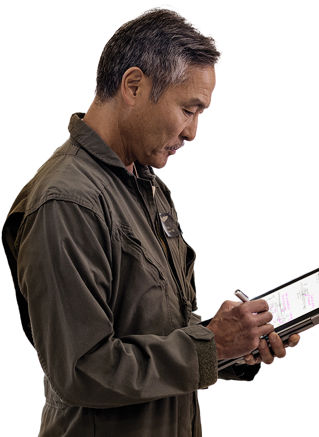 Copilot can conduct personalized training sessions and monitor training evaluation metrics​.
Get answers to safety-related queries in real-time during inspections​.
Ask Copilot to convert inspection notes or images into text and create detailed a inspection report​.
Benefit: Ensures consistent skill development and compliance with safety guidelines. Reduces the risk of accidents by maintaining a well-trained workforce.​
Benefit: Provides instant access to accurate safety information, promoting informed decision-making and reducing the risk of non-compliance​.
Benefit: Saves time by converting handwritten notes to well-written reports​.